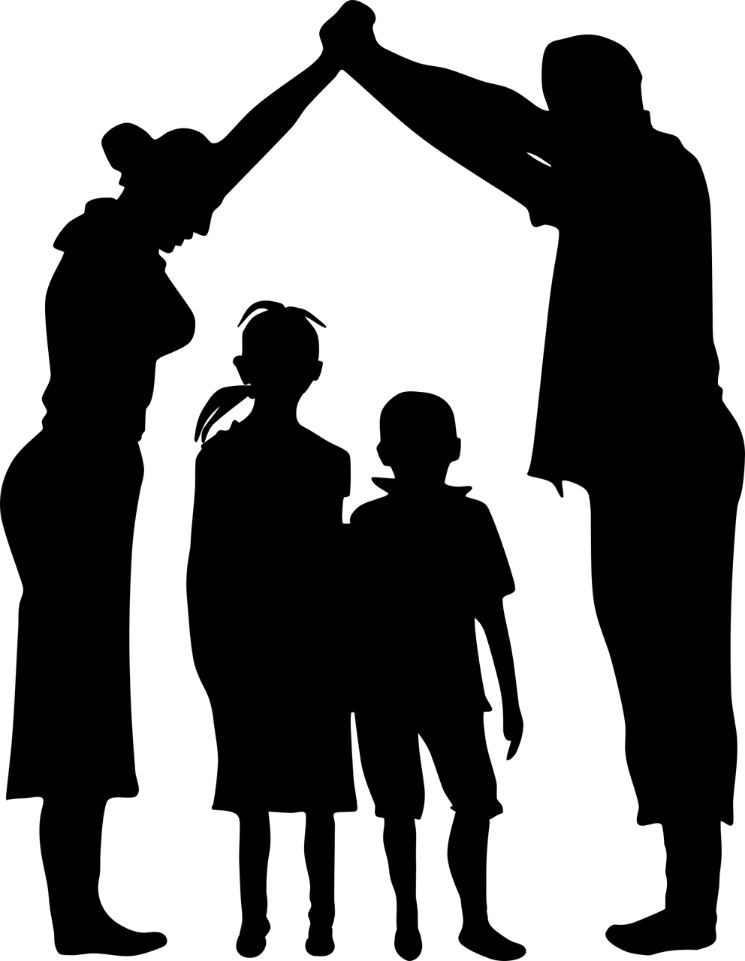 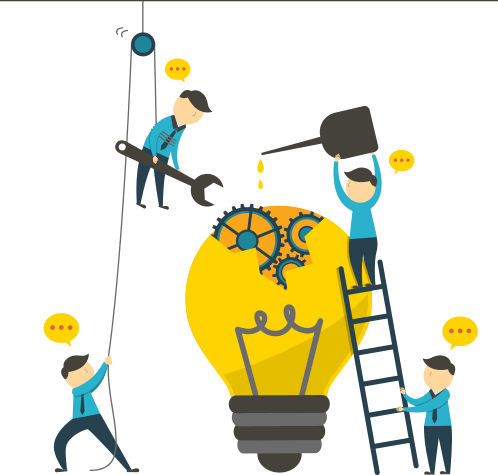 PROBLEM ÇÖZME BECERİLERİ VELİ SUNUMU
Ergenlik
Latincede büyümek, olgunlaşmak anlamında  kullanılan ‘adolescere’ fiilinin kökünden gelmektedir.

Bir durum değil süreçtir.
Bireyde gözlenebilen hızlı ve sürekli bir gelişme evresi  olarak da tanımlanabilmektedir (Yavuzer, 2007).

Buluğ çağına erme sebebi ile biyo-psikolojik bakımdan  çocukluğun sonu ile toplum hayatında sorumluluk  alma dönemi olan çocukluk ve genç yetişkinlik  arasında kalan 12-24 yaşları arasındaki gruptur  (Kulaksızoğlu, 2002).
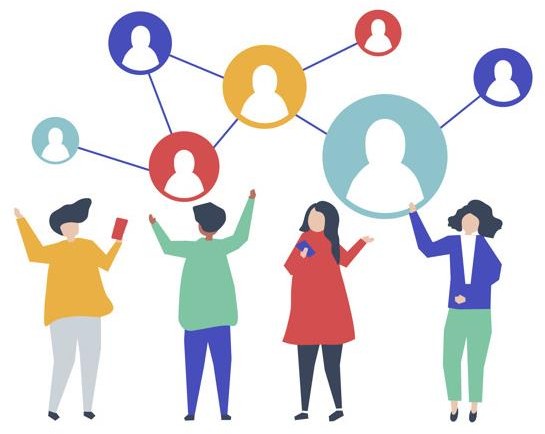 Ergenlik
Ergenlik	belirli	yaşlarla	sınırlı	olmayan	bir	hayat  dönemidir.
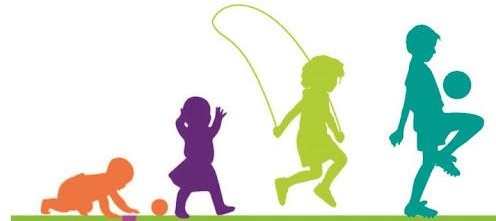 Ergenlik	çağının	başlangıcı
gibi,  yetişkinliğe	geçmek	de	farklı
ergenlikten  toplumlarda
birbirinden başka kriterlere bağlı olabilir.
Yetişme
koşulları,	zeka,	çevre	gibi	değişkenlerin
farklılaşması nedenleriyle ergenlik için kesin bir yaş
koymak	doğru	olmayacaktır	(Kulaksızoğlu,
sınırı  2002).
Ergenlik Döneminde Gelişim
Duygusal Gelişim

Duygular çabuk iniş çıkış gösterir.
Ergen çabuk sevinir, çabuk üzülür.
Birden sinirlenir, olur olmaz şeyi sorun yapar.
Tepkileri önceden kestirilemez.
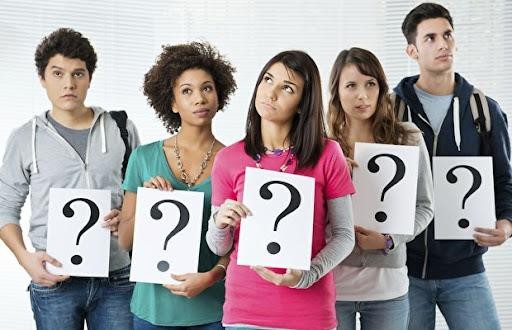 Ergenlik Döneminde Gelişim
Duygusal Gelişim

	Hızlı bir şekilde gelişen dış görünüşünden  utanma ve mahcup olma ergenlerde oldukça  yaygın bir duygu durumudur.

	Ergenlikteki bir kız veya erkek zaman - zaman  başkalarından uzaklaşmak, kendisi ile baş başa  kalmak istiyor gibidir. Anne-babanın ve  arkadaşların beraber olma isteğini reddedip içe  dönebilir.
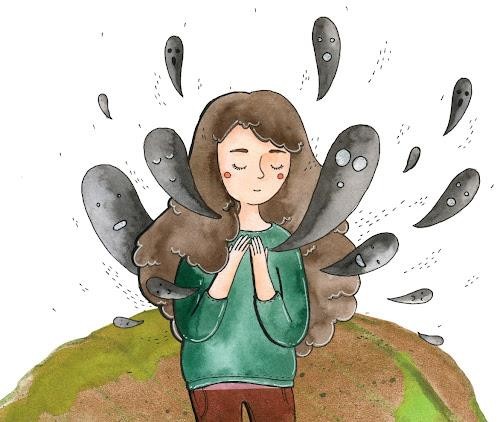 Ergenlik Döneminde Gelişim
Duygusal Gelişim
	Çalışır veya oyun oynarken yorulur ve çalışmaya karşı  daha az isteklidir.
	Ergen yeni bir durumla karşılaştığında, bu kendisi için  alışık olmadığı bir durumsa heyecanlanıp korkabilir.  Heyecan dengesi tam oluşmadığı için duyguların kontrolü  zordur. Çoğu ergen heyecan verici durumlar karşısında  kolayca kızarabilir. Kızarma ergende korku yaratan  istenmedik bir durumdur. Heyecanların kontrolü öğrenme  ile kazanılır.
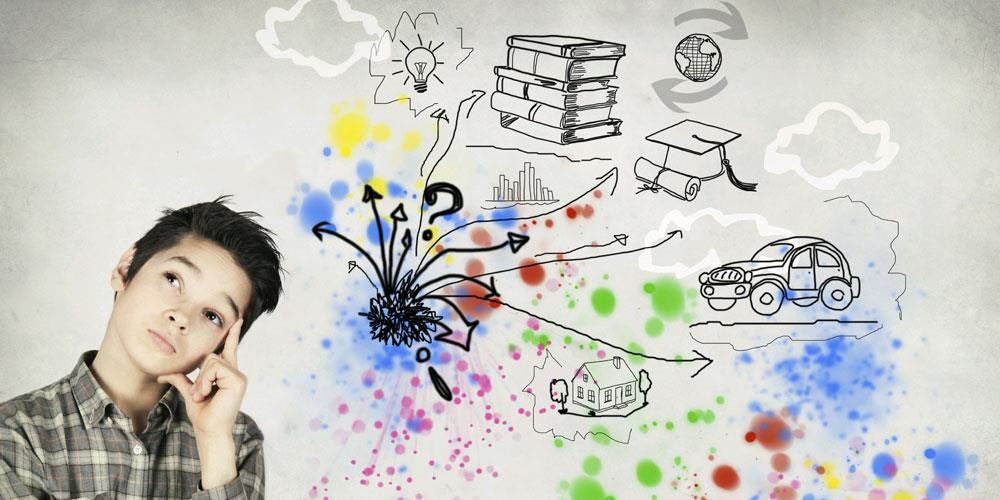 Ergenlik Döneminde Problem ve Problem Çözme
Problem

	Bir kimsenin istenilen bir amaca varmak  maksadıyla topladığı mevcut güçlerin karşısına  dikilen engele denmektedir (Bingham, 1971)

	Bulunduğunuz yerle bulunmak istediğiniz yer  arasındaki boşluk, başka bir deyişle olanla  olması gereken durum arasındaki farktır  (Öğülmüş, 2006)

	Problemler, genellikle belirsizliklerden, emin  olamayacağımız durumlardan, güçlükler içeren  sorunlardan ve ilişkilerden oluşur (Keenan,  1997)
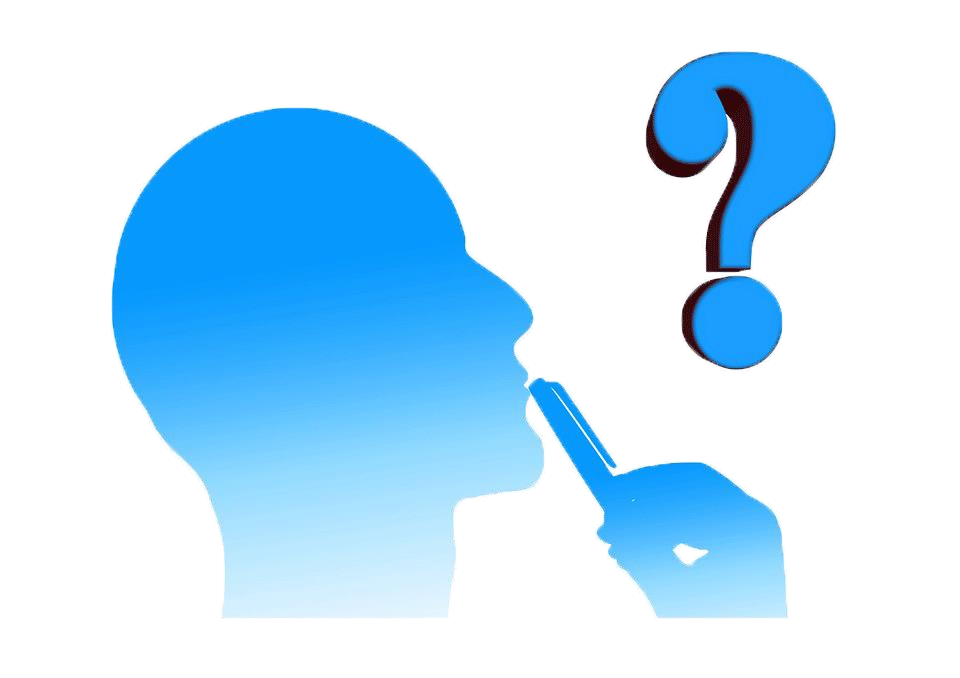 Problemin Temel Özellikleri
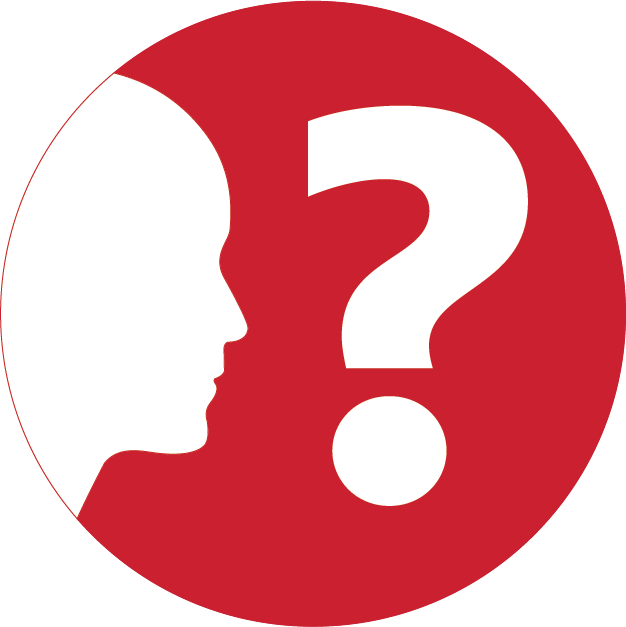 Bireyin	kafasında	aşağı	yukarı	bir  amaç vardır.

Bireyin	amaca	uzanan	yolu	önüne  şu veya bu şekilde bir engel çıkar.
erişmeye  gerginlik
Birey, kendisini amaca  teşvik eden, içsel bir  duyar (Bingham, 1971)
Problemin Temel Özellikleri
Mevcut	durumla	olması	gereken  arasında bir farkın bulunması

Kişinin	bu	farkı	fark	etmesi	ya  algılaması
durum
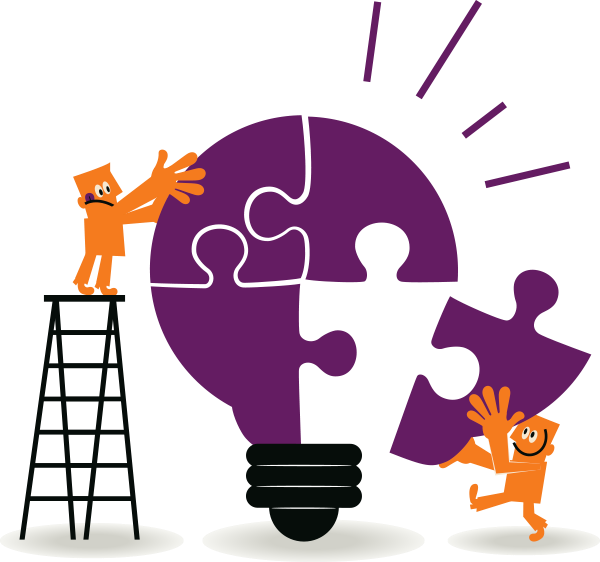 da	farkı
Algılanan farkın kişide gerginliğe yol açması

Kişinin	gerginliği	ortadan	kaldırmak	amacıyla  girişimlerde bulunması

Kişinin	gerginliği	ortadan	kaldırmaya	yönelik
girişimlerinin engellenmesi (Öğülmüş, 2006)
Problem Çözme
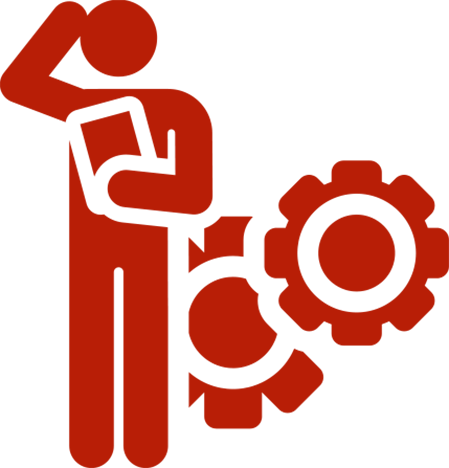 Bir problem ile karşılaşıldığında bunun  üstesinden gelmek için çeşitli alternatif  çözüm yollarının üretilmesi, bu alternatif  çözüm yolları içinde en etkili olanın  seçilebilmesi ve seçimin uygulanabilmesi
olarak	tanımlanmaktadır	(Gökbüzoğlu,  2008)
Bir hedefi ele geçirmeye yönelik davranış
olarak tarif edilebilir (Arkonaç, 2003)

Bir amaca erişmekte karşılaşılan güçlükleri  yenme sürecidir (Bingham, 1971)
Problem Çözmede Önemli Noktalar
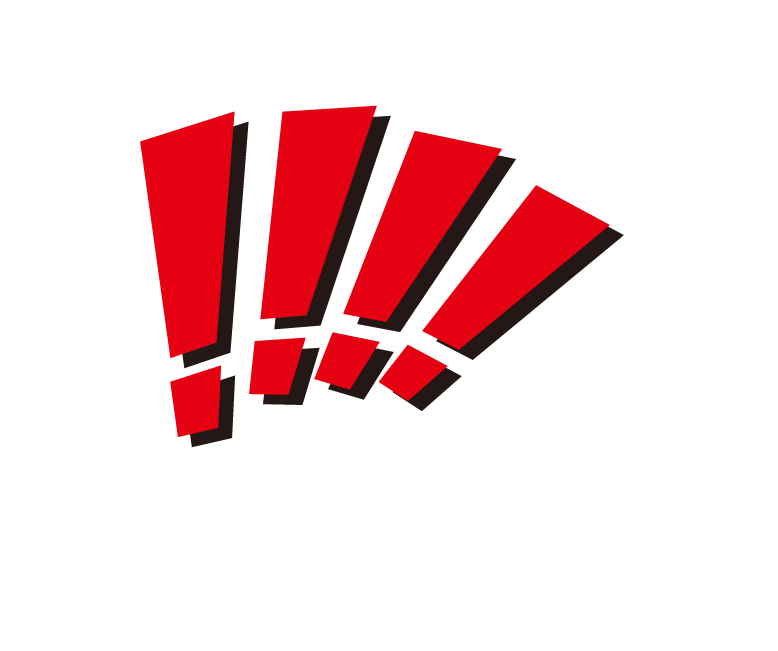 Etkili problem çözme kapsamlı bir süreçtir.

Bireylerin	problemlerini	çözeceklerine	dair
umutlarının olması çok önemlidir.

Problemleri bir fırsat, şaşırtıcı bir noktadan ileriye  doğru gitmek için bir vesile olarak düşünmek  önemlidir.

Etkili problem çözme, güç bir durumu karşılamak  amacıyla geçmiş yaşantıları, izlenim ve duyguları,
faydalı	kuvvetler	haline	getirecek	şekilde
harekete geçirmek ve kaynaştırmaktır.
Problem Çözme Aşamaları (Bedoyere, 1995)
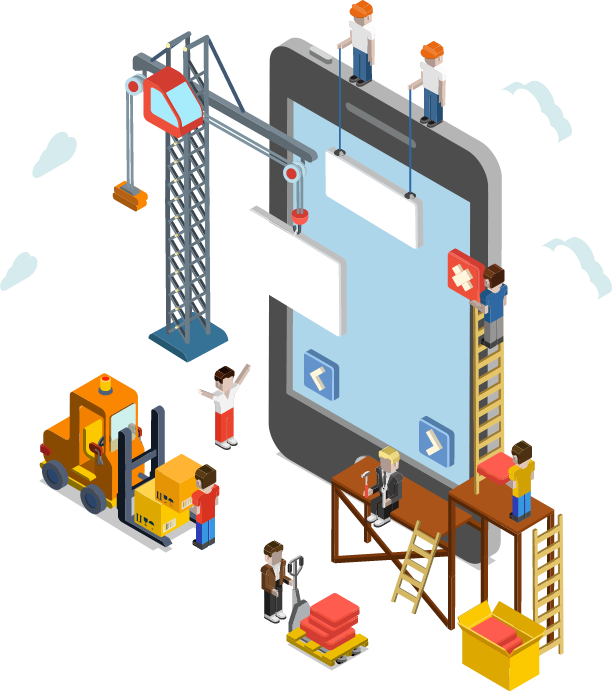 Dinleme
Araştırma
Amaç
Destekleme
İzleme
Problem Çözme Aşamaları (Senemoğlu, 2005)
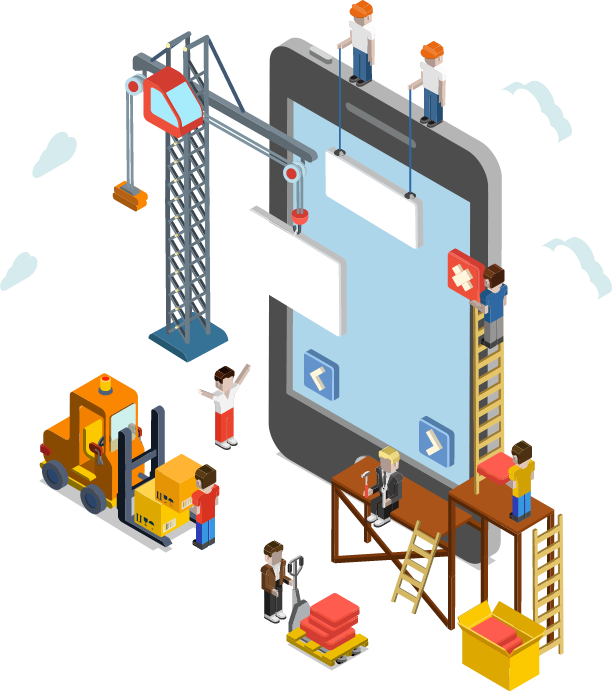 Problemi anlama
Çözüm için plan yapma
Planı uygulama
Sonuçları değerlendirme
Problem Çözme Aşamaları (Mountrose, 2000)
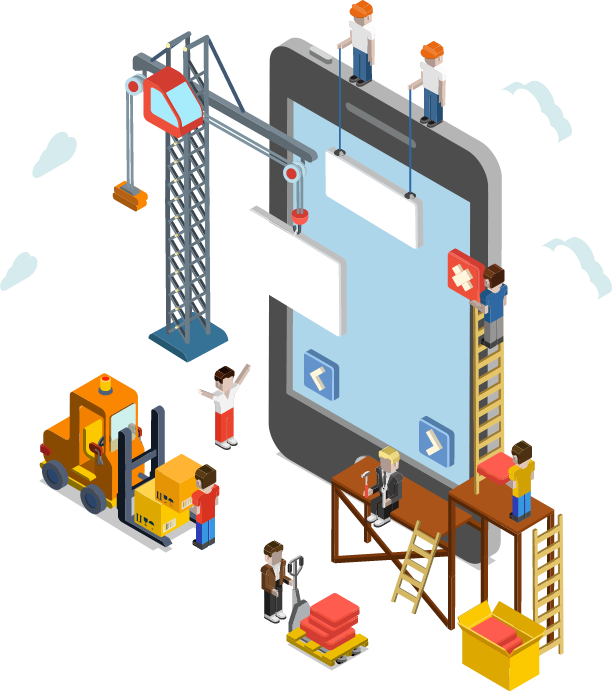 Problemi tanımlama
Duyguları ifade etme
Olumsuz inancı bulma
Olumlu inancı bulma
Geleceği zihinde canlandırma
Problem Çözme Aşamaları (Öğülmüş, 2006)
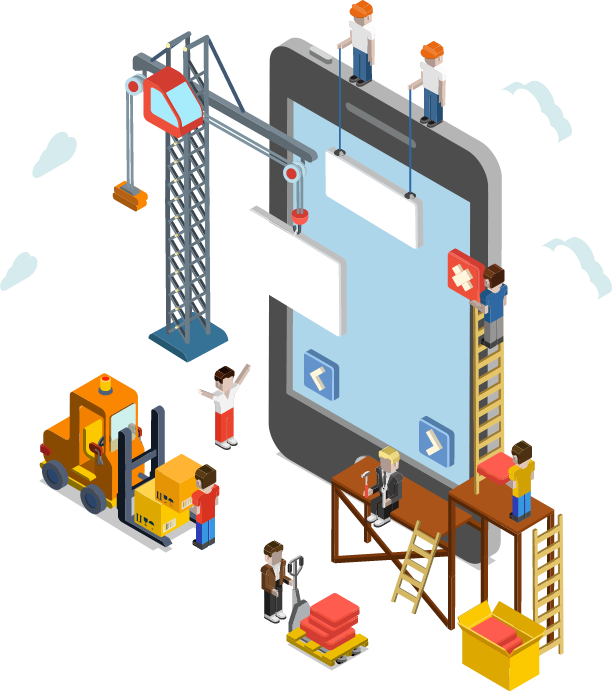 Problemin fark edilmesi
Problemin tanımlanması
Alternatiflerin üretilmesi
Çözümlerin Seçilmesi
Uygulama
Değerlendirme ve düzeltme
Aşamaların Ortak Özellikleri
Problem	çözme	işleminde	başarı,	öncelikle  tanımlanmasına bağlıdır.
problemin
doğru
Bunun yanı sıra problemli durumla ilgili yeterli bilgi sahibi olunmalıdır.

Çeşitli davranış tarzları belirlenmelidir.

Uygun olan yöntem seçilmelidir.
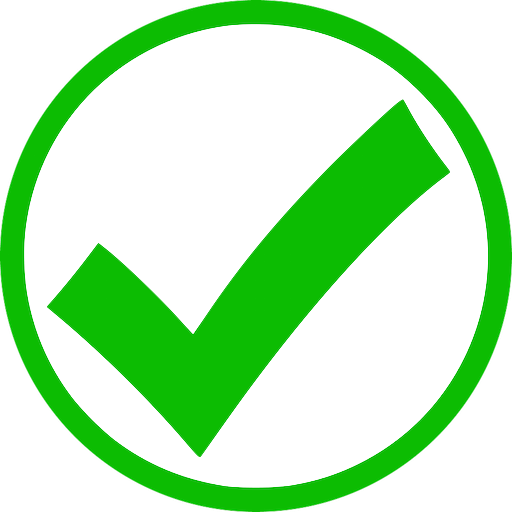 Problem Çözme Yöntemleri
Iraksak Düşünme: Problemi çözmeye çalışmadan  önce, onun üzerine mümkün olduğunca çok ve  çeşitli açılardan düşünmek gerekir.

Yakınsamalı Düşünme: Bazen problemin bir  parçasını çözmekle tümünü çözebilecek duruma  gelinir. Önce problem küçük parçalara bölünür.  Sonra her parça incelenerek, en çok hangisinin  üzerinde çalışmaya değecek kadar önemli  olduğuna karar verilir (Weis, 1993).
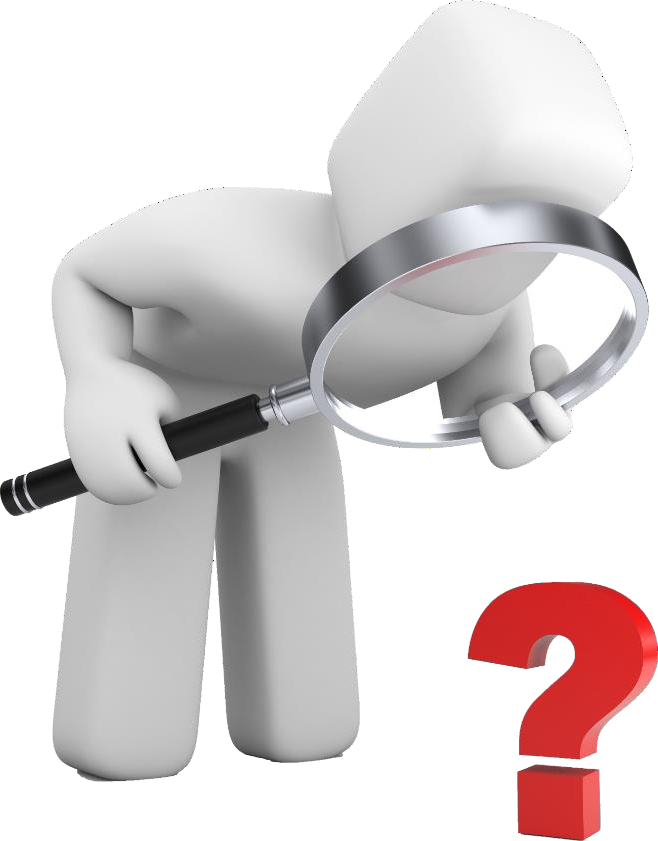 Problem Çözme Yöntemleri
Beyin Fırtınası: Problemle uzaktan yakından ilgili  bütün fikirlerin ortaya atılması gerekir. Bunun için,  probleme neyin neden olduğu konusunda akla gelen  bütün fikirler, hiçbir eleştiride ve yargıda bulunmadan  yazılır. Bütün olasılıklar tüketildikten sonra yazılanlar  incelenmelidir (Weis, 1993).
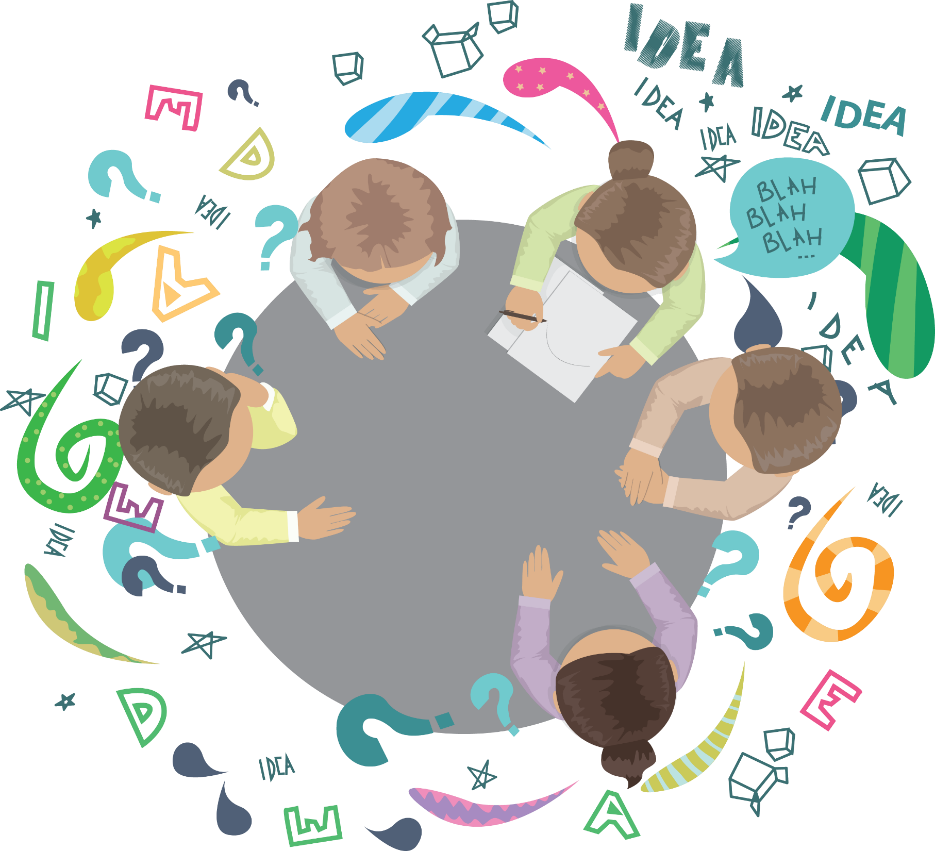 Beyin	fırtınasındaki
mantık	kısaca	şudur;	bir
erken
problemi  yapmadan  çalışmak,
çözerken
bir	değerlendirme
olabildiğince	çok	fikir	üretmeye
fikirler	toplandıktan
bunları  ve	değerlendirme	yapmak
sonra
gözden	geçirmek
(Morris, ).
Problem Çözme Yöntemleri
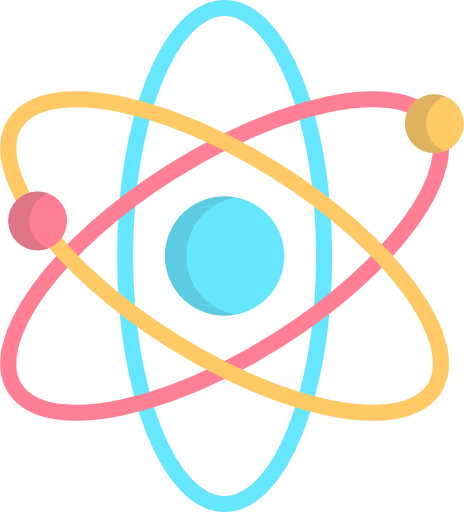 5N1K Tekniği: Ne, nerede, ne zaman, niçin,  nasıl, kiminle sorularının sorulduğu bilgilerin  sistematik hale gelmesini sağladığı tekniktir. Bu  teknik sayesinde probleme neden olan  unsurlar sistematik hale getirilir ve toplu olarak  görülebilir.

Artı Eksi İlginç Tekniği: Üç sütunlu bir çalışma
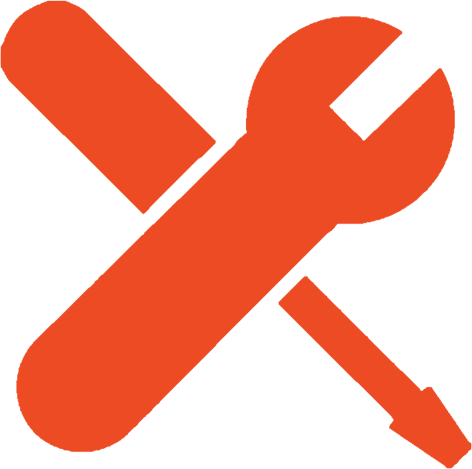 tekniğidir.	Artı	sütununa
problemin  yönleri,	eksi	sütununa	problemin
olumlu  olumsuz
yönleri ve ilginç sütununa ise diğer iki sütuna  girmeyen unsurlar yazılır. Olayı yeniden  değerlendirme, farklı bakış açısı ile çevrelemeyi  ve olayda bir rota belirlemeyi kolaylaştıracaktır.
Problem Çözme Yöntemleri
Balık Kılçığı Tekniği (Sebep – Sonuç Diyagramı):  Kişileri sistematik bir şekilde düşünmeye sevk eden  balık kılçığı tekniği, problem ile problemin ortaya  çıkışına neden olan etmenlerin arasındaki bağın  grafiksel bir şekilde analiz edilmesidir. Teknik, adını,  problemlerin ana nedenler ile pek çok alt  nedenlerden oluşması ve bu yüzden de yapılan  çizimin balık kılçığını andırması sayesinde almıştır.

Matriks Tekniği: Bu teknikte ise problemi meydana  getiren unsurlar belirlenerek liste halinde yazılır. Bu  yazma işi ise problem çözümünde farklı çözüm  noktalarında ulaşmayı sağlar. Ortaya çıkan birden fazla  çözüm yolu kişinin en sağlıklı sonuca ulaşmasını  sağlar.
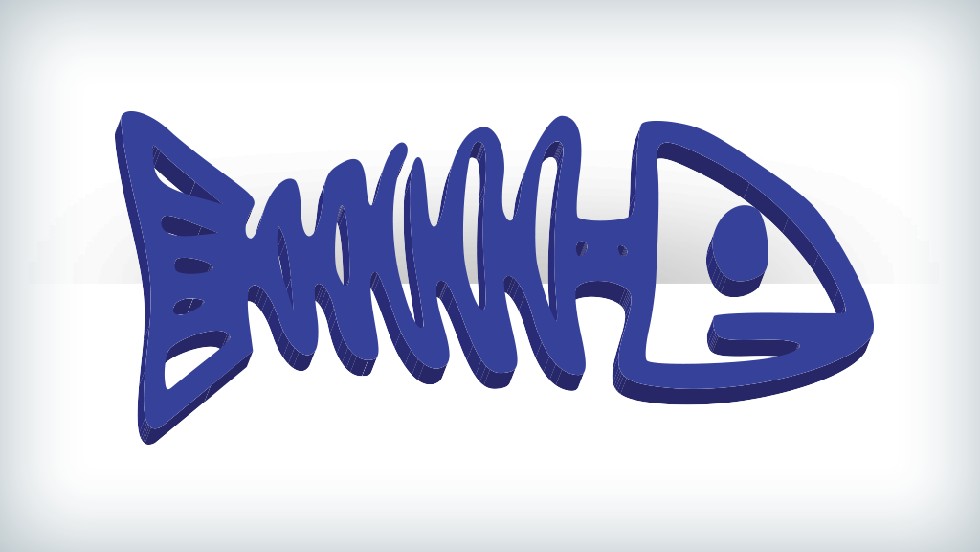 Problem Çözmede Ergenle İletişim ve Örnekler
Sen Dili – Ben Dili
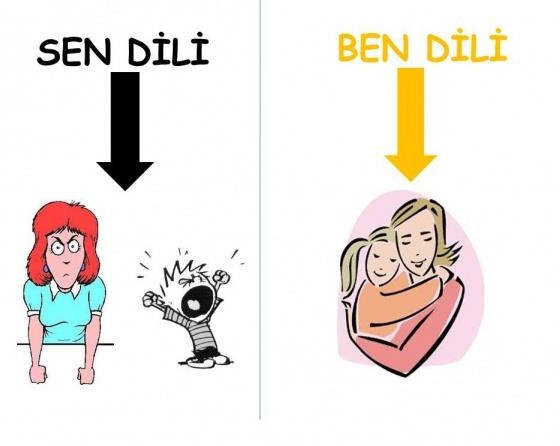 Ben	dili,	bireyin
Sen	dili,	suçlama	içerir
karşılaştığı	davranış	ve  durum		karşısında
ve	karşımızdaki	kişi
doğal	bir	savunmaya
bireysel tepkisini, kendi  duygu ve düşüncelerini  açıklayan ifade şeklidir.
geçer. Dolayısıyla sonuç  anlaşılamama, tartışma,  kavgaya kadar gidebilir.
Problem Çözmede Ergenle İletişim ve Örnekler
“Kabahat	sana	inananda,	senin	ipinle	kuyuya	inende,	sana	değil  kendime kızıyorum.” Sen Dili
“Randevulaştığımız	yere	gelmediğinde	kendimi	çok	kötü	hissettim,  bana haber vermeni çok isterdim.”	Ben Dili

“Konuşurken gözüme bile bakmıyorsun. Çok kabasın.“ Sen Dili
“Konuşurken gözüme bakmadığın zaman beni dinlenmediğini , ciddiye  almadığını düşünüyorum. Bu da beni kırıyor.”	Ben Dili
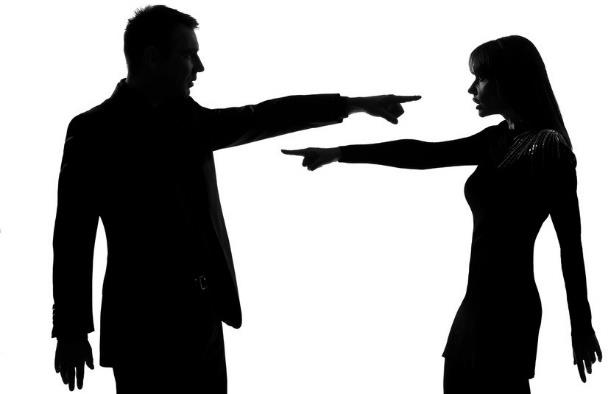 Problem Çözmede Ergenle İletişim ve Örnekler
“Bin defa söyledim. Hala aynı şeyi yapmakta ısrar  ediyorsun, kapa şu telefonunu daha kaç kere ısıtmam  gerekiyor yemekleri?” Sen Dili
“Yemek hazır, arkadaşına yemekten hemen sonra  arayacağını söylesen  beni ne kadar mutlu edersin, çok  açım, lütfen.” Ben Dili

Baba:” Her aksam ayni şey, tutturuyorsun oyun oynayalım  diye! Benim yorgun olabileceğim hiç aklına gelmiyor değil  mi? Yaramaz ve şımarık bir çocuk gibi davranıyorsun!” Sen  Dili
Baba: “Bu aksam çok yorgun hissediyorum canım. İstersen  oyun oynamayı başka bir akşama erteleyelim.” Ben Dili
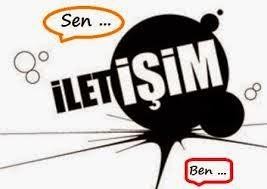 Ben Dili Alıştırmaları
Durum: Baba gazetesini eline almış ve  koltuğa oturmuştur. Çocuk babanın kucağına  atlar.
*Sen mesajı : “Birisi bir şey okurken onu  rahatsız etmemelisin”
*Ben mesajı : …………………………….
Durum : Çocuk eli yüzü çok kirli olarak  sofraya oturur.
*Sen mesajı : “Ne kadar pis bir çocuksun, bu  ellerle nasıl sofraya gelebiliyorsun?”
*Ben mesajı : ……………………………
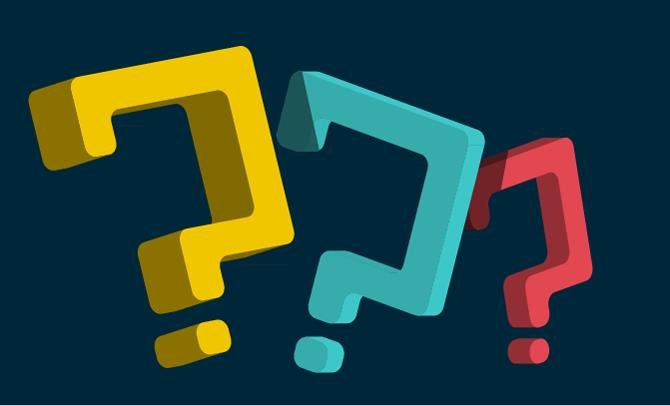 Ben Dili Alıştırmaları
3. Durum : Çocuk odasında yüksek sesle müzik dinliyor.
*Sen mesajı : “Müziğin sesini niye bu kadar fazla açıyorsun. Evdeki diğer  kişileri de düşünmelisin.”
*Ben mesajı : ………………………….
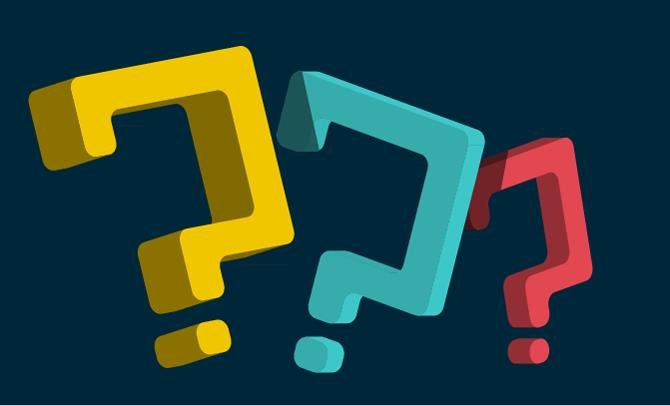 Problem Çözmede Ergenle İletişim ve Örnekler
Etkili İletişim (Net Mesaj Verme)
Ebeveynle ergen arasındaki iletişim bozukluklarının en yaygın  nedenlerinden biri, mesajlarımızın açık olmamasıdır. Buna yol açan, ne  demek istediğimizi biliyorsak da, kastettiğimiz şeyi başkalarının kolayca  anlayabileceği şekilde nasıl ifade edeceğimizi her zaman  bilemememizdir.
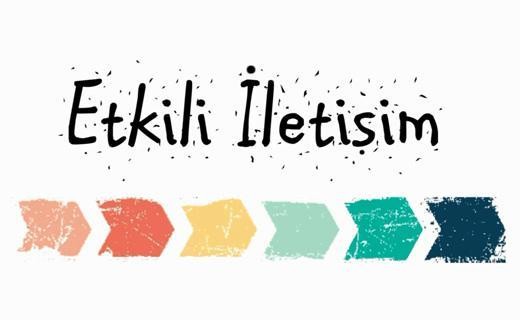 Problem Çözmede Ergenle İletişim ve Örnekler
ÖRNEK 1.
“Makul bir saatte evde olmanı istiyorum” gibi basit bir mesajla, ergen  çocuğunuzun saat 22.00‘ a kadar eve gelmesi gerektiğini kastediyor  olabilirsiniz. Çocuğunuz ise “makul saati” gecenin biri olarak  yorumlayabilir.
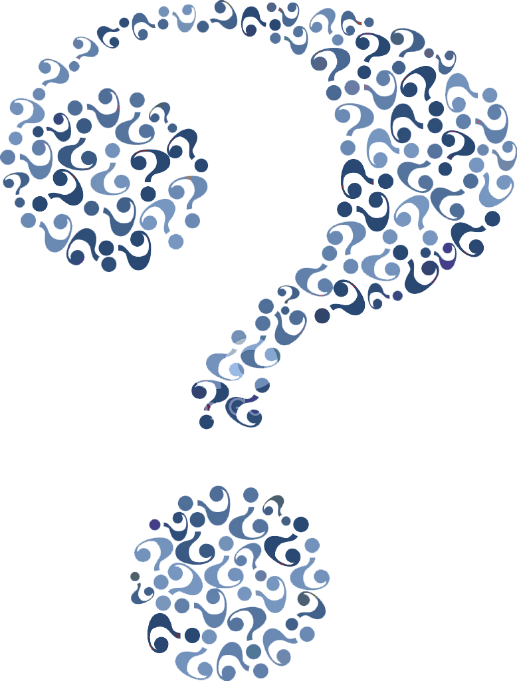 Problem Çözmede Ergenle İletişim ve Örnekler
ÖRNEK 2.
SÖYLENEN CÜMLE : Ahmet, lütfen yatağını düzelt.
KASTETTİĞİNİZ ŞEY : Ahmet, lütfen yatağını hemen  düzelt, çünkü az sonra misafirlerimiz gelecek.

Ne demek istediğinizi tam olarak belirtmediğiniz  sürece bütün normal ergenler gibi Ahmet de  düşüncenizi şöyle anlayacak: “Ahmet, lütfen  yatağını bir ara düzelt.”
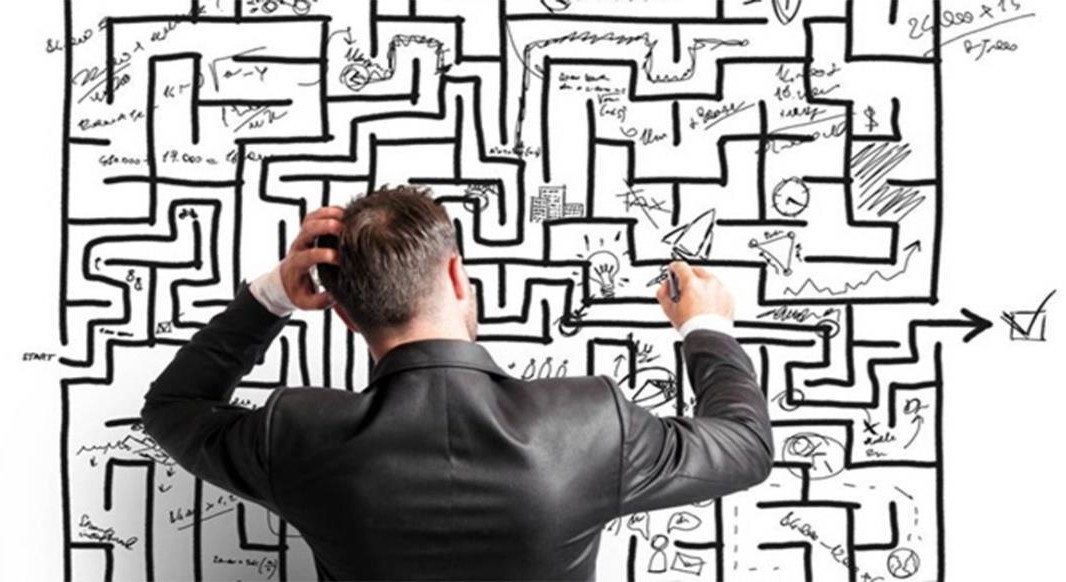 Problem Çözmede Ergenle İletişim ve Örnekler
Bu tür durumlarda;
Sorunun mesajınızı oluşturma tarzından kaynaklanıp kaynaklanmadığını  anlamak için ifadelerinizi analiz edin. Kendinize şu soruları sorun:
“Yanlış	anlaşılabilecek	ya	da	farklı	yorumlanabilecek	sözcükler	ya	da  cümleler mi kullandım?”
“Acaba	sözlerim	kastettiğimden	başka	anlamlarda	yorumlanabilecek  kadar belirsiz mi?”
“Ergen	çocuğumun	kafasını	karıştıracak	içsel	göndermeler	ya	da  anlaşılmaz sözler mi kullandım?”
Problem Çözmede Ergenle İletişim ve Örnekler
“Gerçekten ne demek istiyorum?”

Eğer	sözlerinizi	yeterince	açık	bir	şekilde	oluşturmadığınızdan  endişeliyseniz, konuşmadan önce şu sorular hakkında düşünün:
“Gerçekten ne demek istiyorum?”
“Eğer başka biri bana bunları söyleseydi, nasıl yorumlardım?”  “Acaba haksız varsayımlarda bulunuyor muyum?”
“Açık ve doğrudan mı davranıyorum?”
Problem Çözmede Ergenle İletişim ve Örnekler
Sorun Alanı: Eve Dönme Saati
Ergen (15 yaşında): Bu gece eve geç geleceğim. Maçtan sonra Metinler’ in evde
toplanacağız.
Burada iki tür diyalog göreceğiz.
ANLAŞMAZLIK DİYALOĞU
Ebeveyn: Bu gece olmaz. Saat 23.00'da evde olmalısın.  Ergen: İmkansız!
Ebeveyn: Bana karşılık verme! Ne dediğimi duydun!
Ergen: Hiç anlamıyorsun. Sorun şu, beni hiç dinlemiyorsun.
Ebeveyn: Pek güzel anlıyorum!
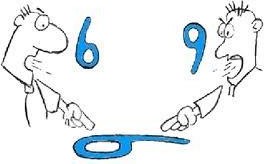 Problem Çözmede Ergenle İletişim ve Örnekler
ÇÖZÜM DİYALOĞU
Ebeveyn: Geç kalacağım derken neyi kastediyorsun?
Ergen: Yaklaşık … sularında.
Ebeveyn: Okul günlerinde en geç saat 23.00'de evde olman gerektiği halde, o saate kadar kalmak  istediğini söylüyorsun.
Ergen: Biliyorum baba, ama partiden ilk ayrılan ben olmak istemiyorum.
Ebeveyn: Bunun zor geldiğini kabul ediyorum. Anladığıma göre kendini mahcup hissediyorsun... Öyle
mi?
Ergen: Öyle.
Ebeveyn: Bence son günlerde okulda yorulduğundan yakındığını unutmamalıyız. Arkadaşlarına  mahcup olmakla, sınıfta uyuyakalmak arasında seçim yapman gerektiğinde, biraz mahcubiyeti  seçeceğini umuyorum. Kolay olmayacağını biliyorum, ama gece 23.00'de evde olmanı isterim.
Problem Çözmede Ergenle İletişim ve Örnekler
Sorun Alanı: Evde Yapılması Gereken İşler
Ergen (13 yaşında): Alilere müzik dinlemeye gidiyorum.
Ebeveyn: (Olumsuz bir ses tonuyla)Yapman gereken işleri yaptın mı?  Ergen: Yaptım!
Ebeveyn: Öyleyse lütfen giysilerini dolaba kaldır.
Ergen: Baba işim var!
Ebeveyn: Beş dakikanı ayırıp bunu benim için yapabilirsin.  Ergen: (Surat asarak) Hayır!
Ebeveyn: Odana git!
Ergen: (Kapıyı çarparak çıkar.)
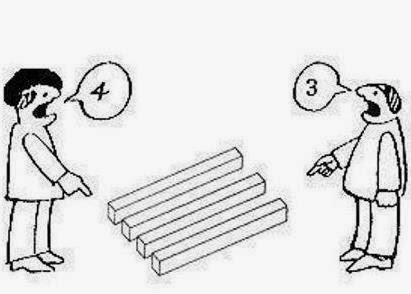 Problem Çözmede Ergenle İletişim ve Örnekler
ÇÖZÜM DİYALOĞU
Ebeveyn: Yapman gereken işleri yaptın mı?  Ergen: Hangi işleri?
Ebeveyn: Bu sabah sözünü ettiklerimizi.  Ergen: Şey, bir kısmını yaptım.
Ebeveyn: Ali'lere gitmek istediğini söylüyorsun, ama işlerini anlaştığımız şekilde bitirmemişsin.  Ergen: Ama geç oluyor ve şimdi gitmezsem, hiç zamanım kalmayacak.
Ebeveyn: Zamanın önemli olduğunu kabul ediyorum. Anladığıma göre, bu kadar çok işi bu kadar az zamanda
yapman gerektiği için kendini engellenmiş hissediyorsun. Öyle mi?
Ergen: Hem de nasıl?
Ebeveyn: Bence daha önce başlasaydın, şimdi bitirmiş olurdun değil mi?  Ergen: Sanırım öyle.
Ebeveyn: Yapmayı kabul ettiğin şey, acele edersen uzun sürmez. Hadi bitirelim şunu.  Ergen: Peki baba.
Unutmayın!!!
“ Çözüm Diyaloğu” daha fazla zaman, daha fazla düşünce, daha fazla  özdenetim isteyebilir. Ama bunun, çocuklarımıza onları dinlediğimizi  gösterme olasılığı daha fazladır ve söylememizi gerçekten istedikleri  şeyleri keşfetmemiz için bize daha fazla olanak tanır.
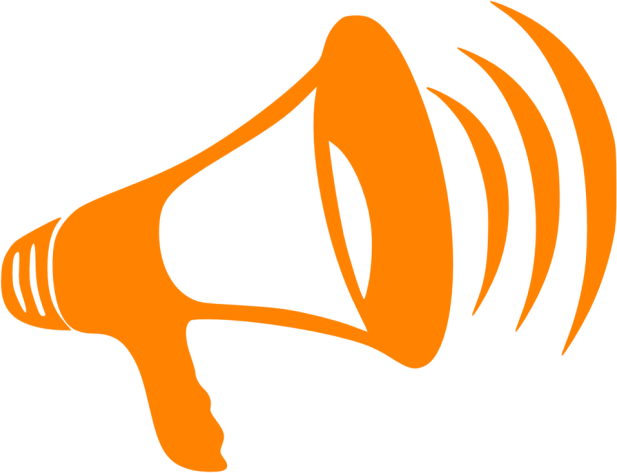 Ergenlerin Duymak İstediği Beş Mesaj
davranışlarımızla göstermemiz gereken beş mesajı aktarmak istiyorum.
“Seninle gurur duyuyorum.”
“Bana	herhangi	bir	nedenle	gelebilirsin,	ben	her	zaman	dinlemeye  hazır olacağım.”
“Seni anlamak istiyorum.”
“Sana güveniyorum.”
“Seni seviyorum.”
Bu mesajların ne kadarını verebiliyorsunuz?
DİNLEDİĞİNİZ İÇİN TEŞEKKÜRLER…